Chapter 4
Cholinergic Signaling and Muscle Contraction
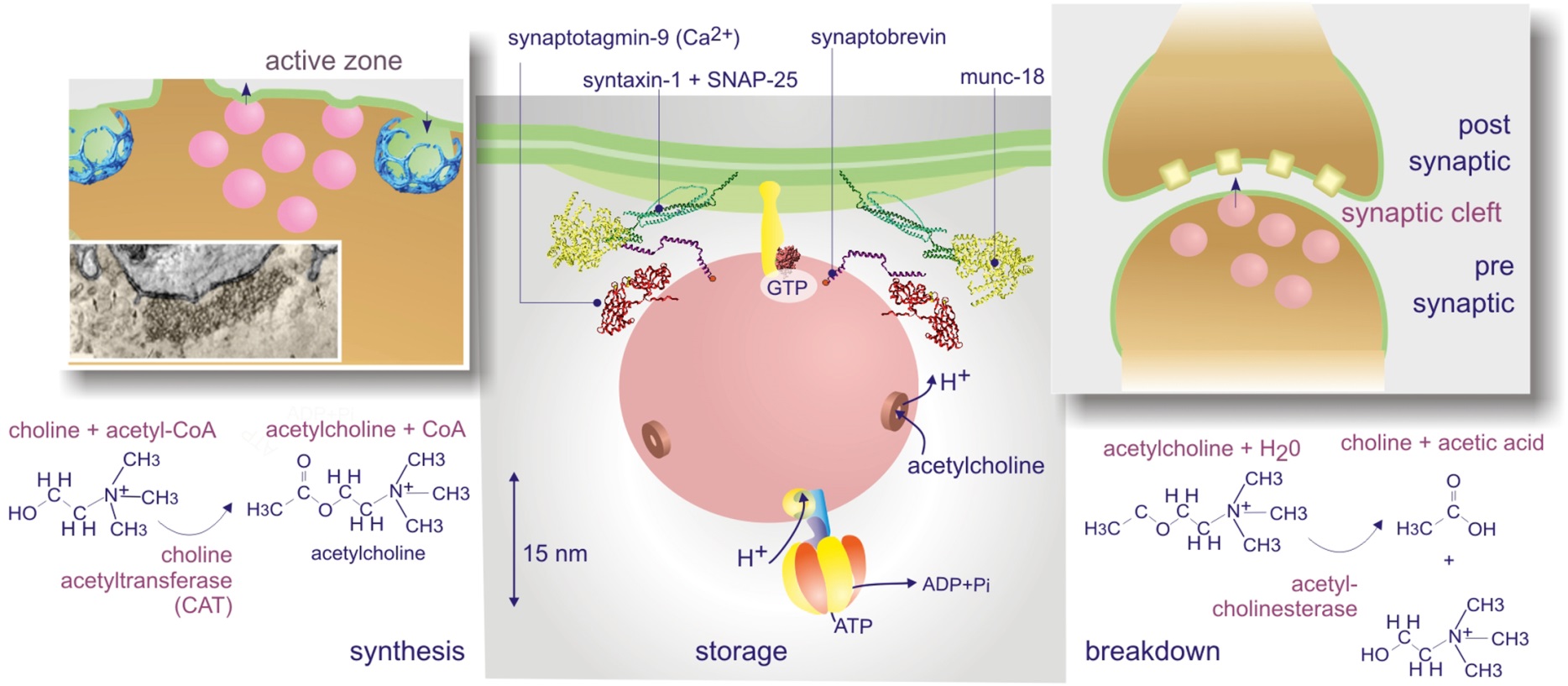 Figure 4.01
Copyright © 2016 Elsevier Inc. All rights reserved.
2
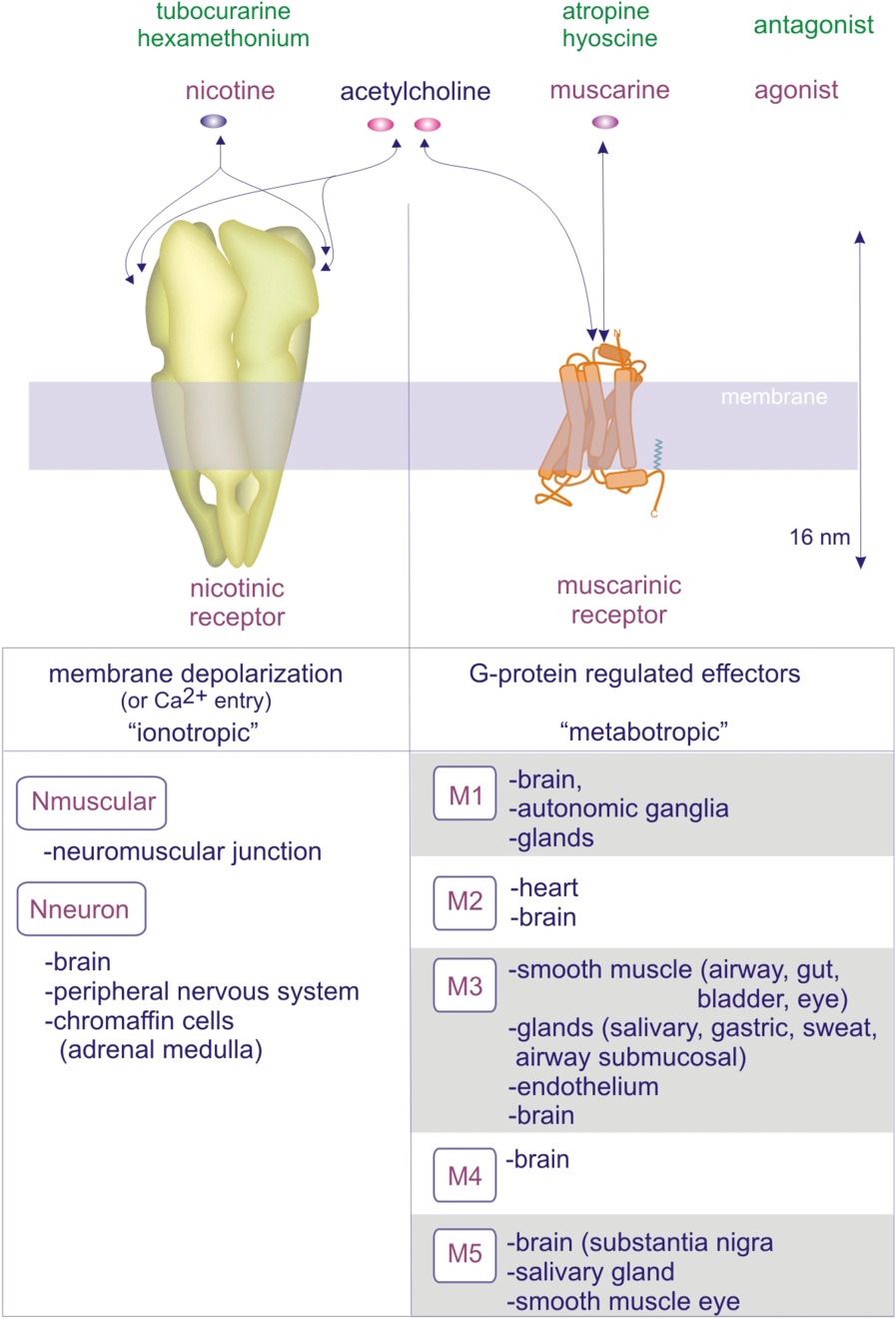 Figure 4.02
Copyright © 2016 Elsevier Inc. All rights reserved.
3
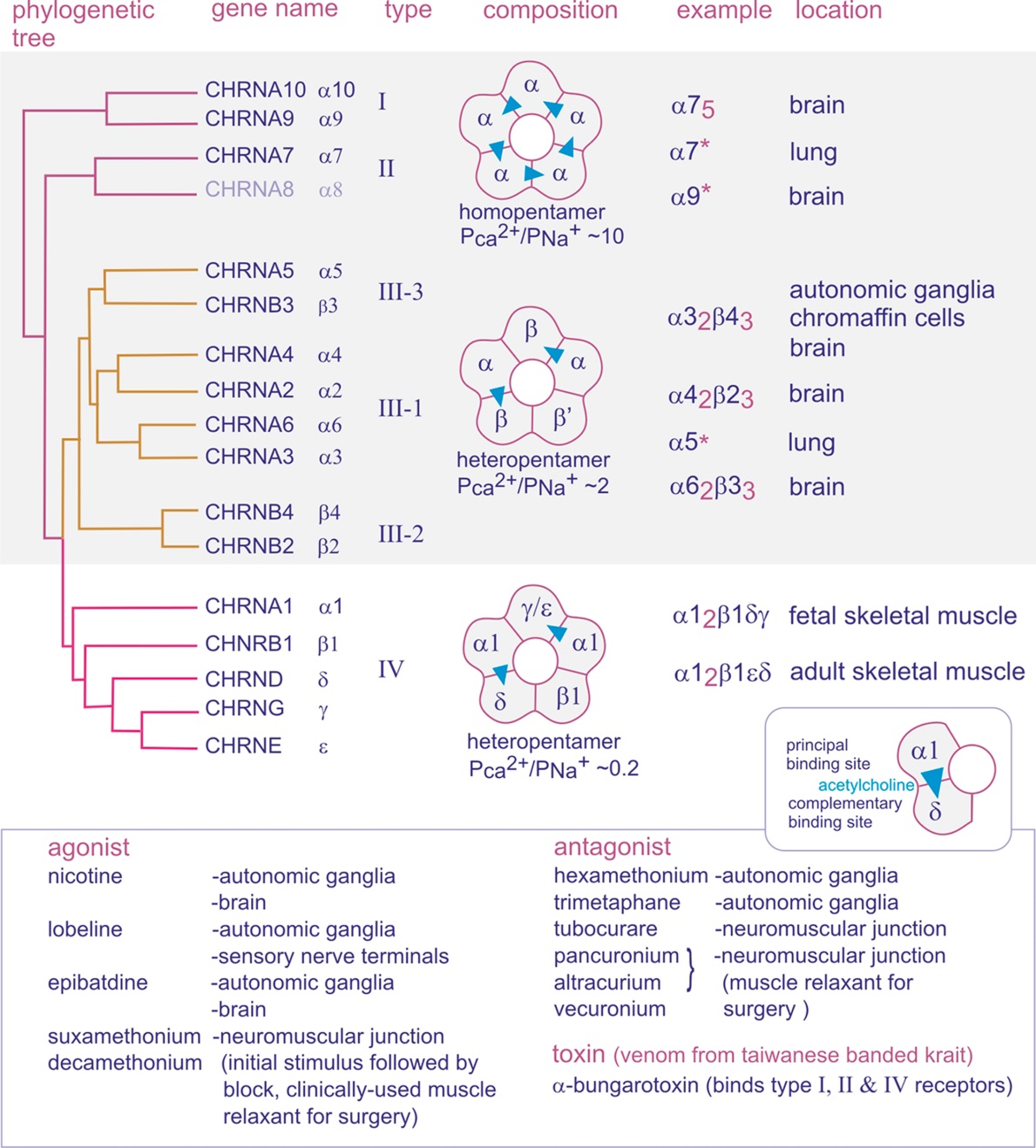 Figure 4.03
Copyright © 2016 Elsevier Inc. All rights reserved.
4
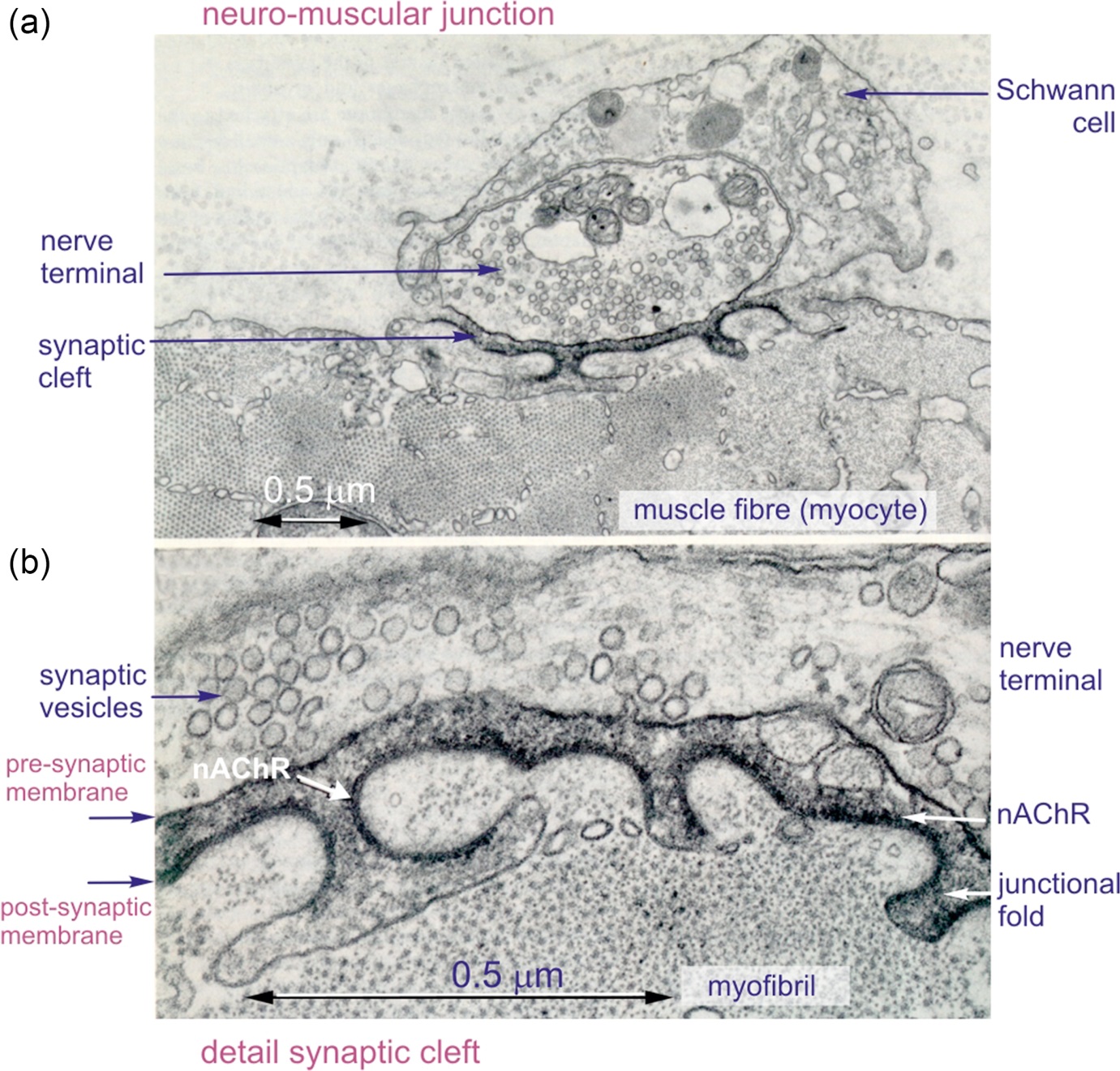 Figure 4.04
Copyright © 2016 Elsevier Inc. All rights reserved.
5
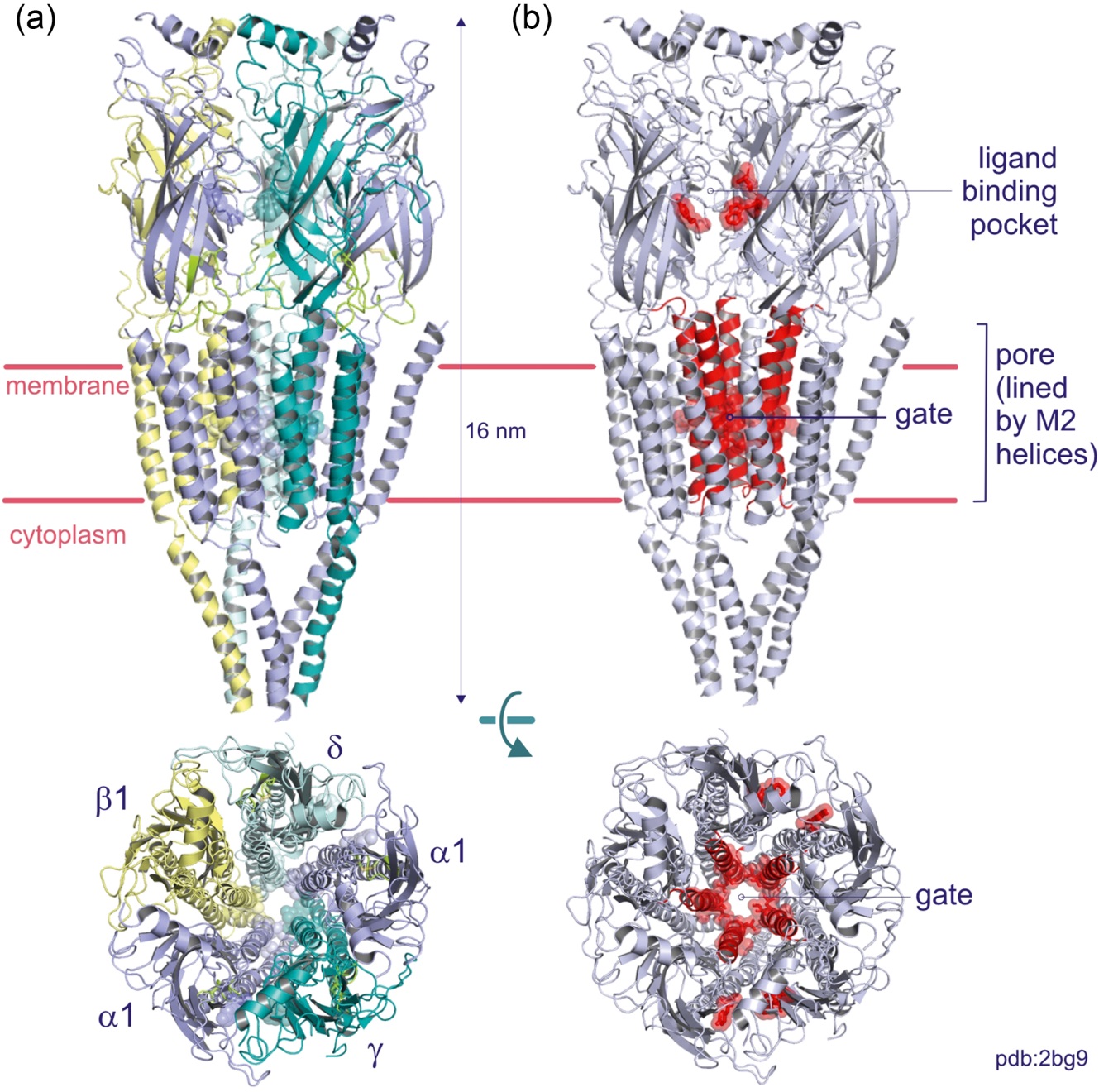 Figure 4.05
Copyright © 2016 Elsevier Inc. All rights reserved.
6
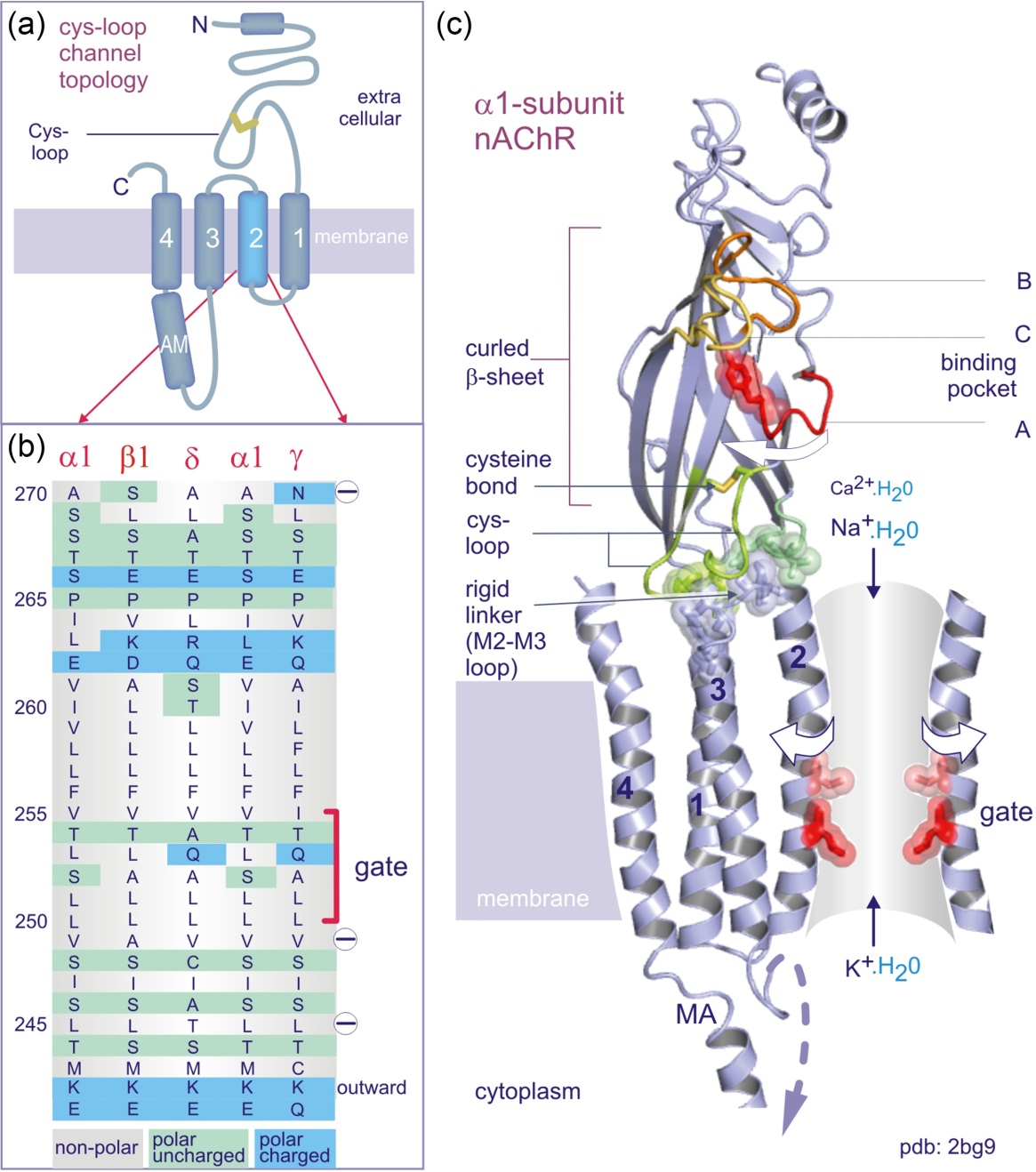 Figure 4.06
Copyright © 2016 Elsevier Inc. All rights reserved.
7
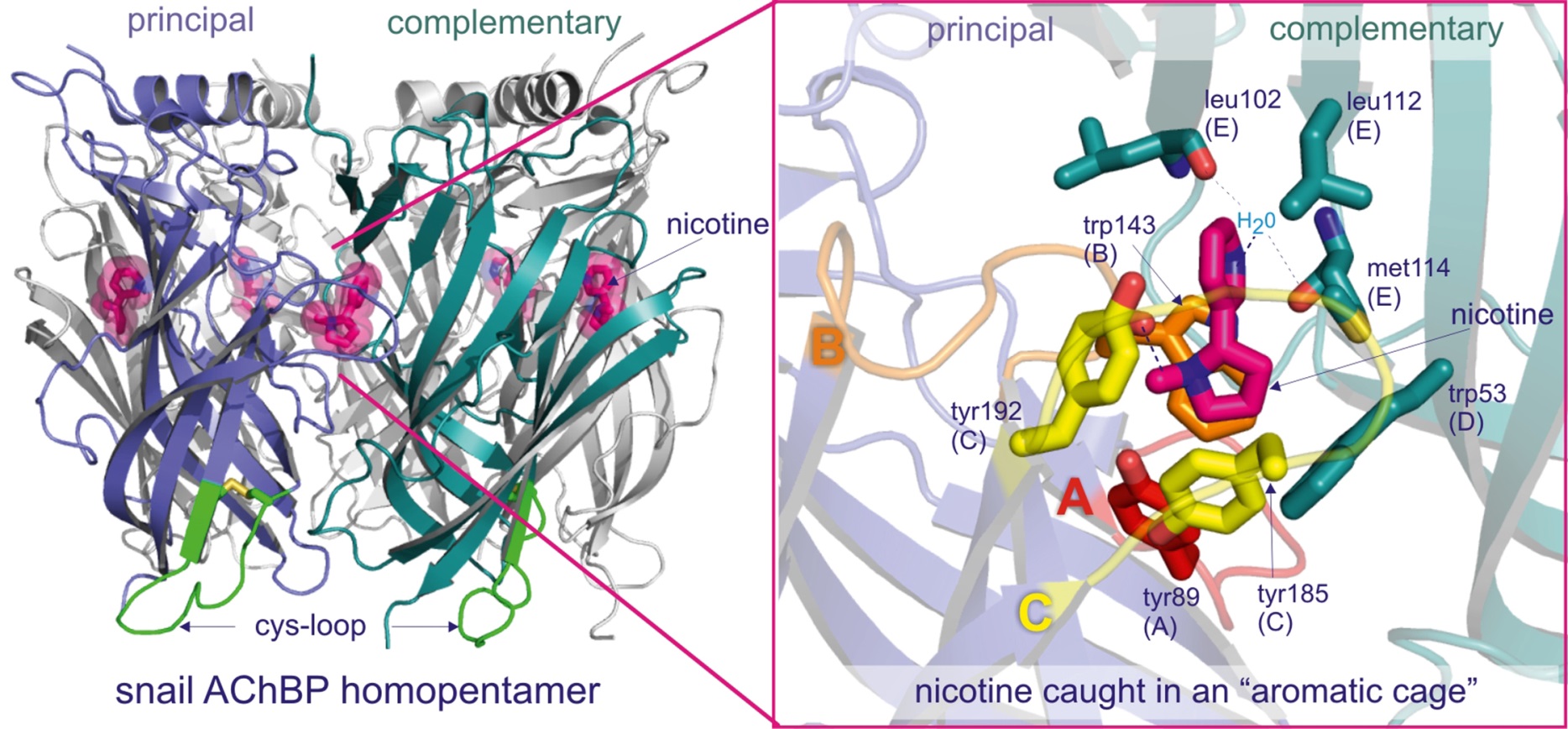 Figure 4.07
Copyright © 2016 Elsevier Inc. All rights reserved.
8
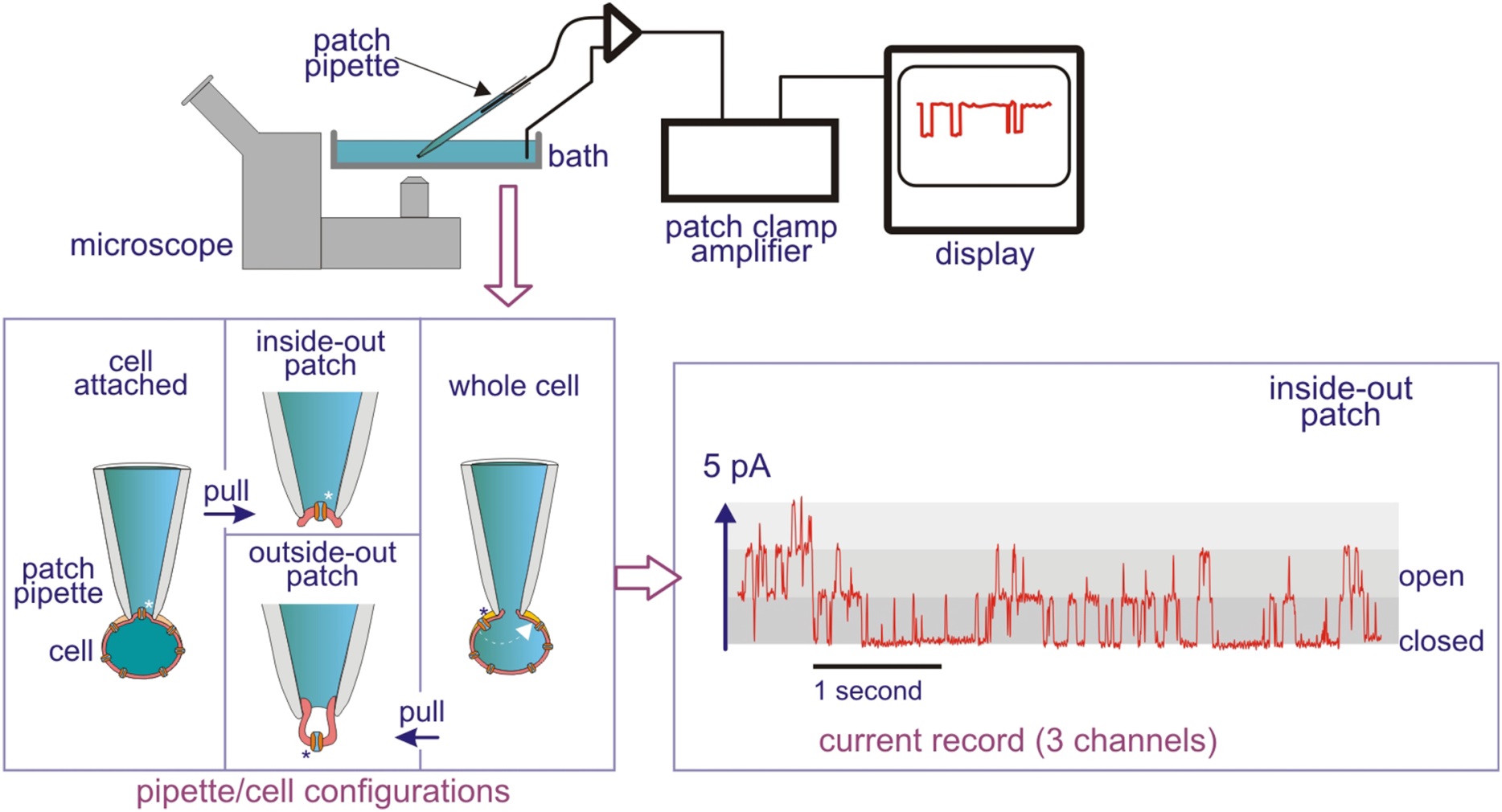 Figure 4.08
Copyright © 2016 Elsevier Inc. All rights reserved.
9
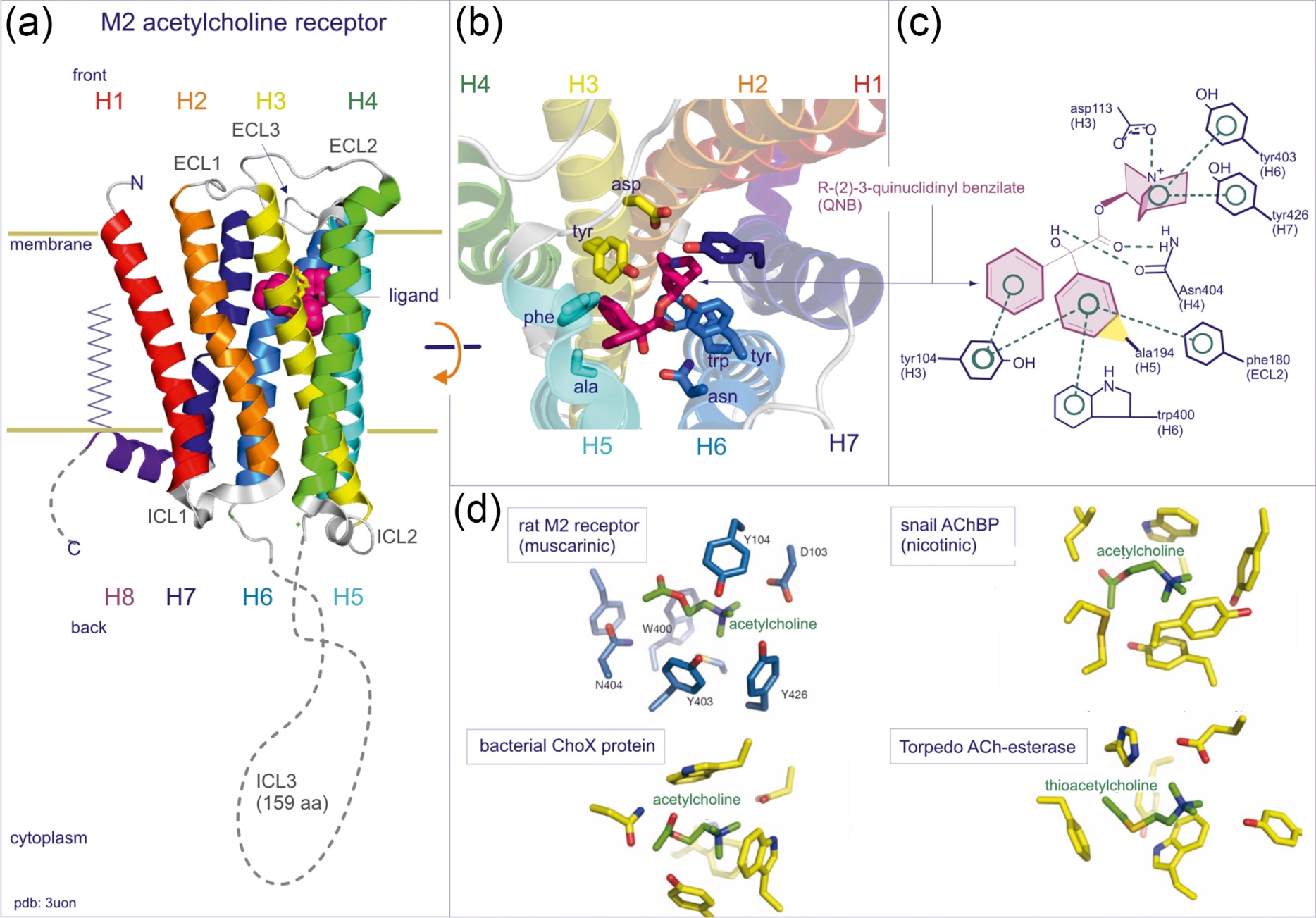 Figure 4.09
Copyright © 2016 Elsevier Inc. All rights reserved.
10
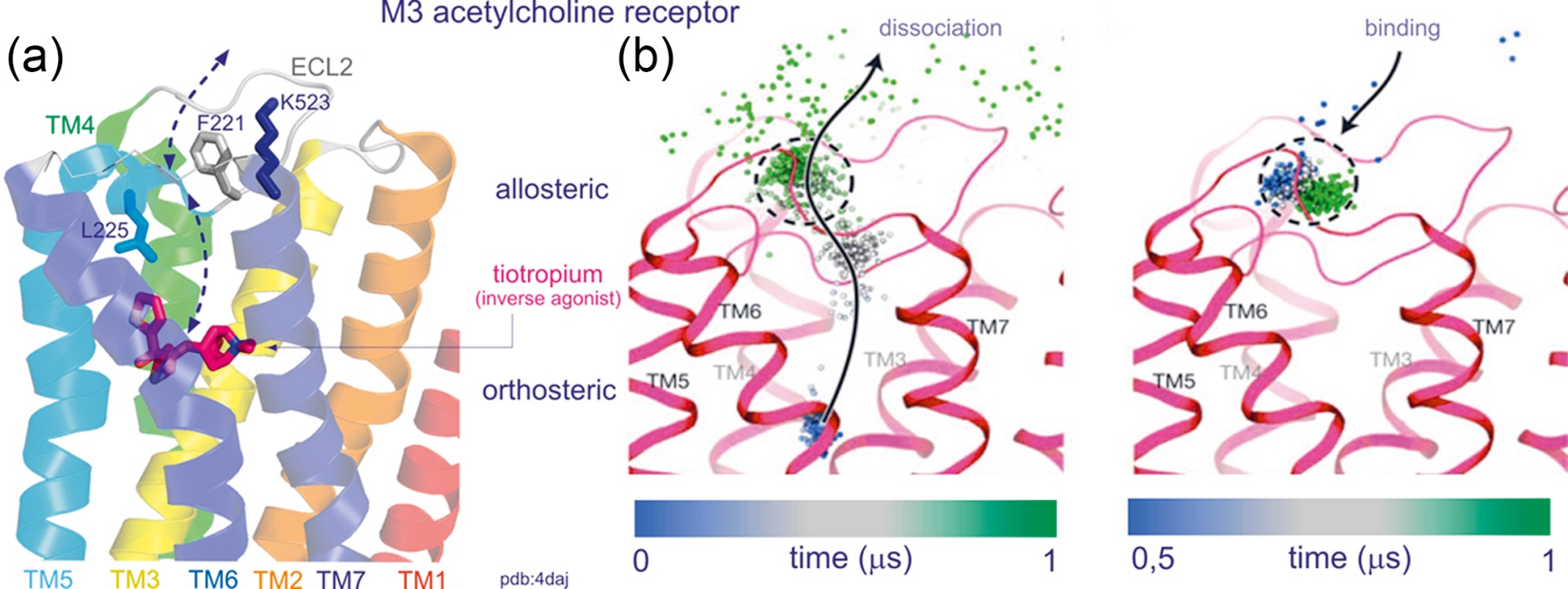 Figure 4.10
Copyright © 2016 Elsevier Inc. All rights reserved.
11
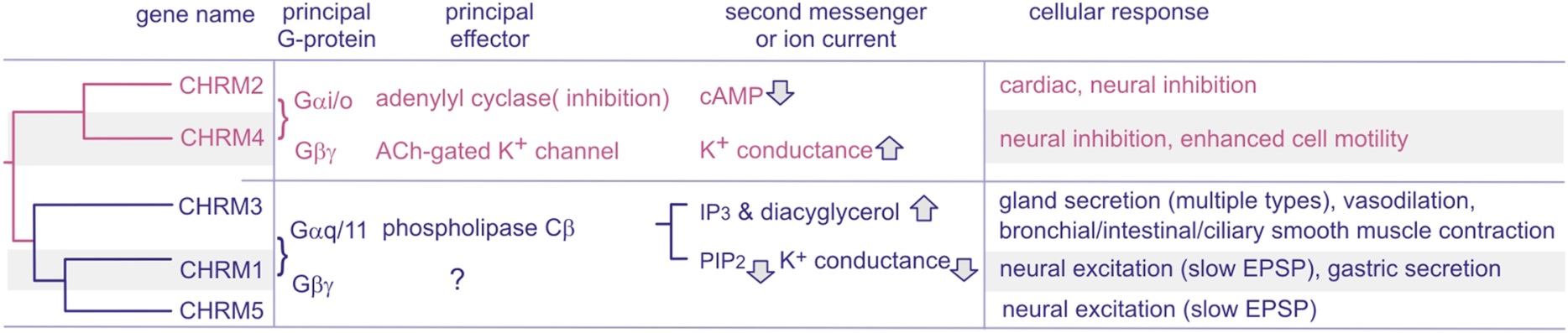 Figure 4.11
Copyright © 2016 Elsevier Inc. All rights reserved.
12
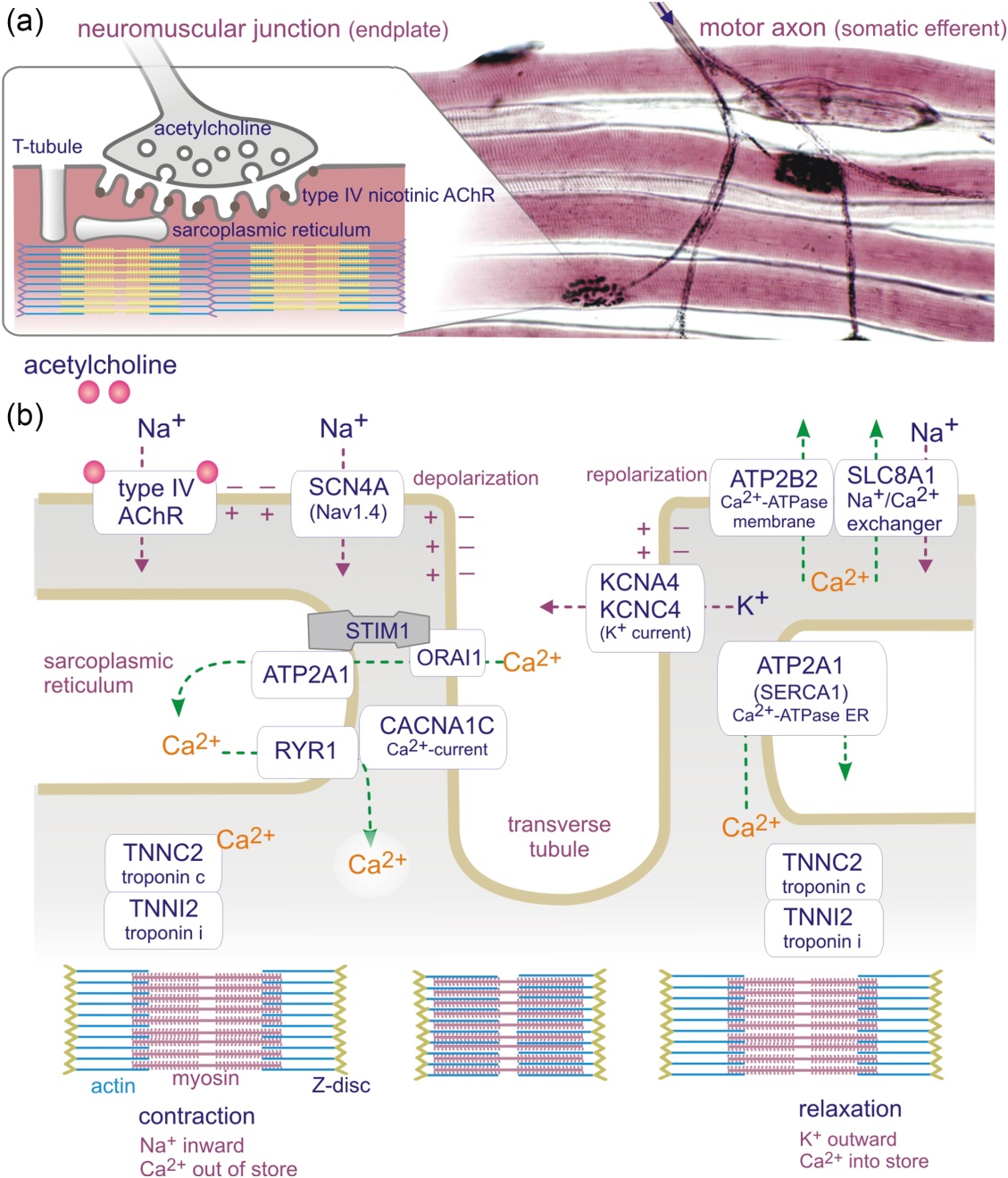 Figure 4.12
Copyright © 2016 Elsevier Inc. All rights reserved.
13
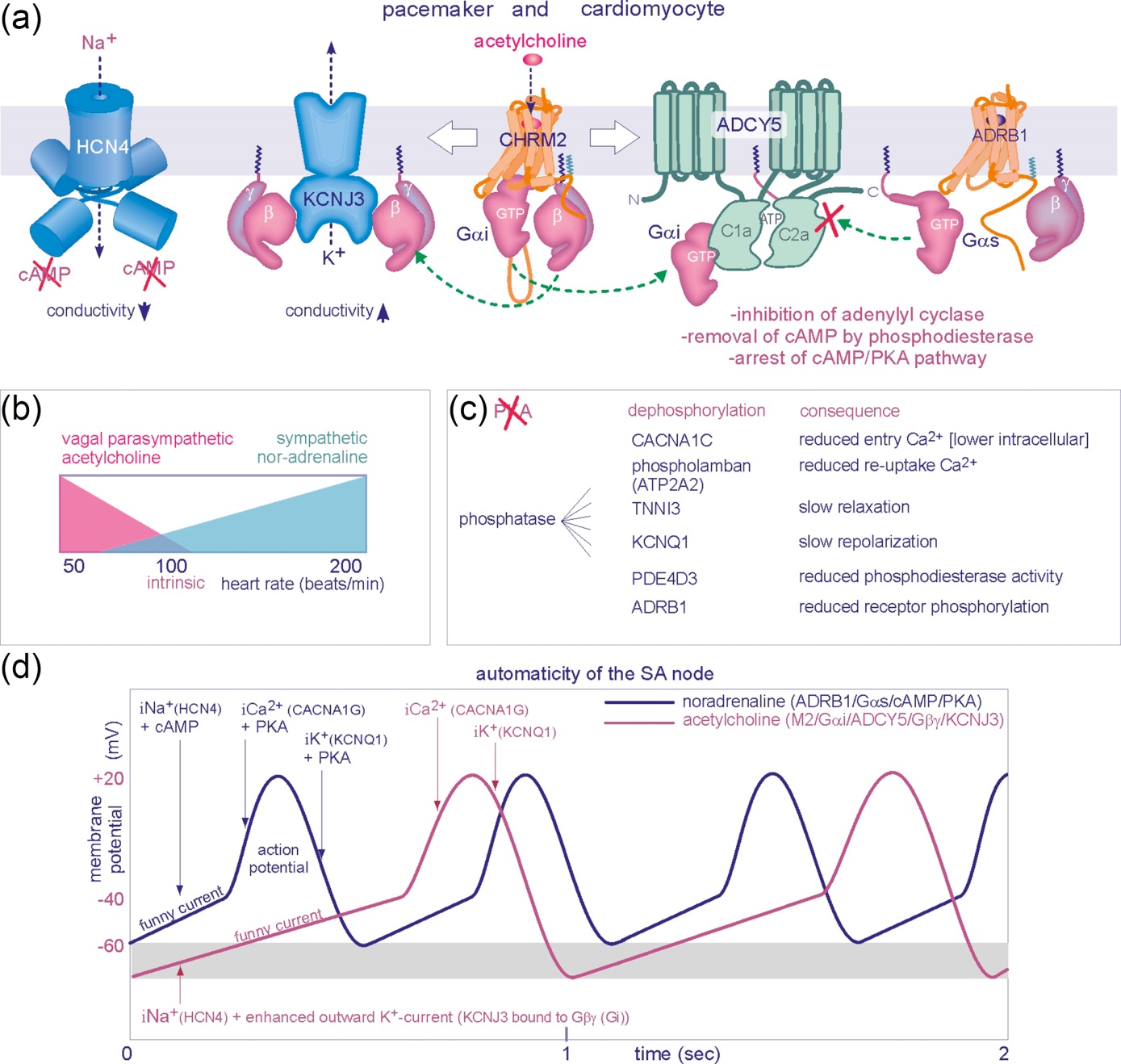 Figure 4.13
Copyright © 2016 Elsevier Inc. All rights reserved.
14
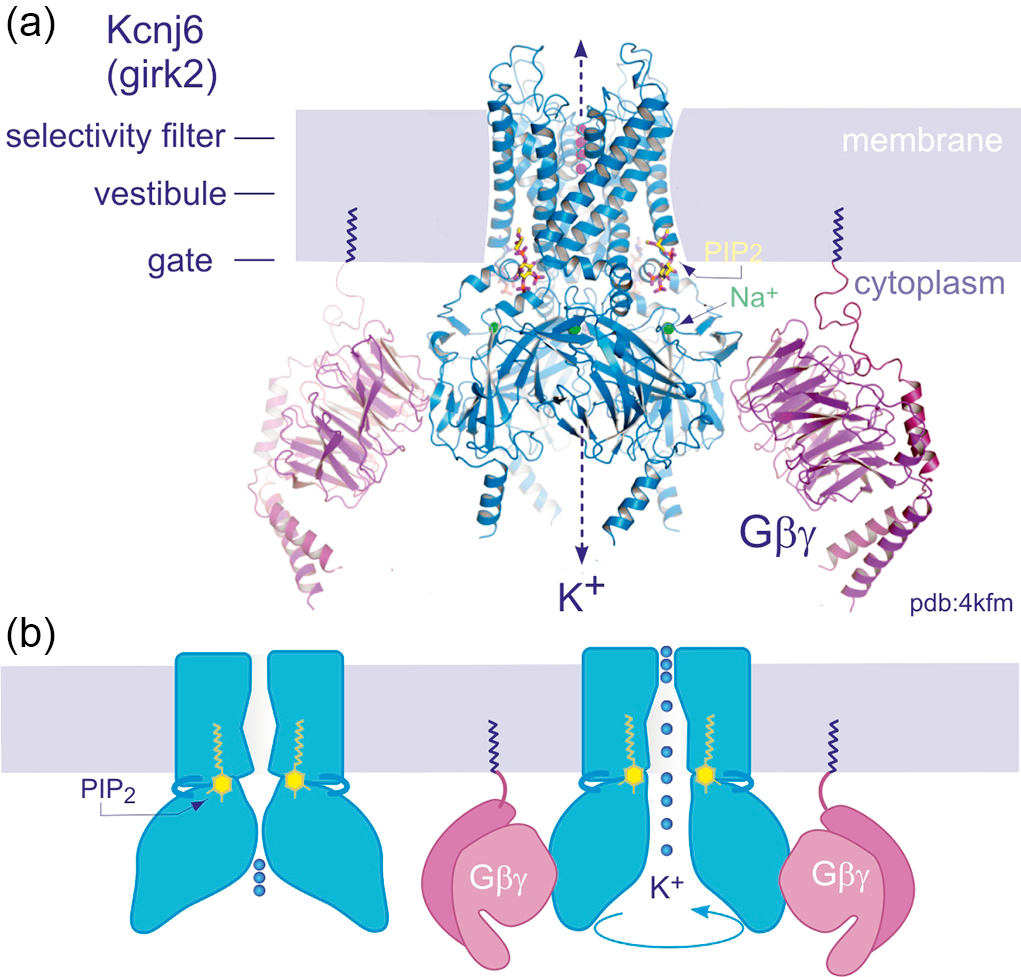 Figure 4.14
Copyright © 2016 Elsevier Inc. All rights reserved.
15
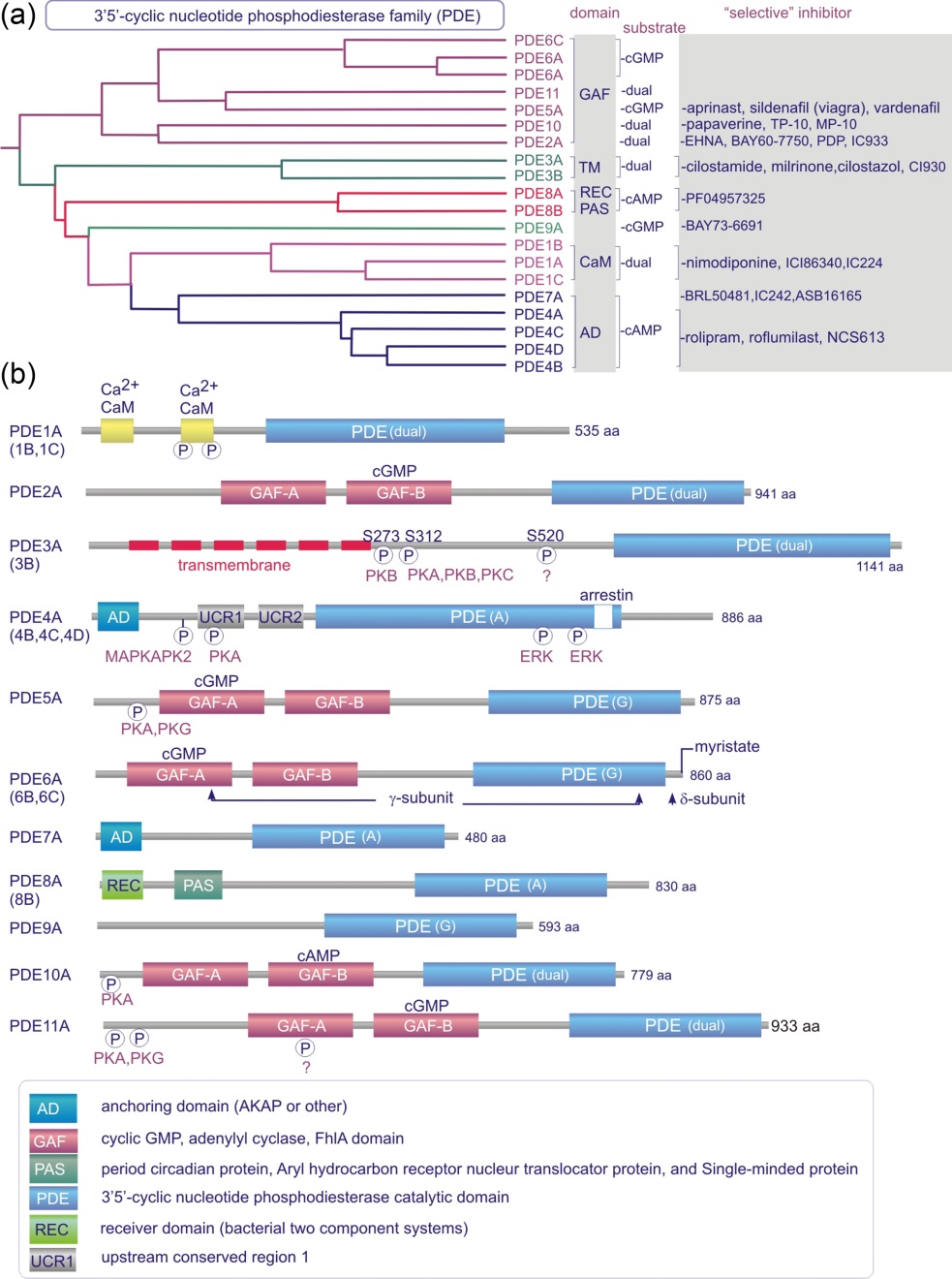 Figure 4.15
Copyright © 2016 Elsevier Inc. All rights reserved.
16
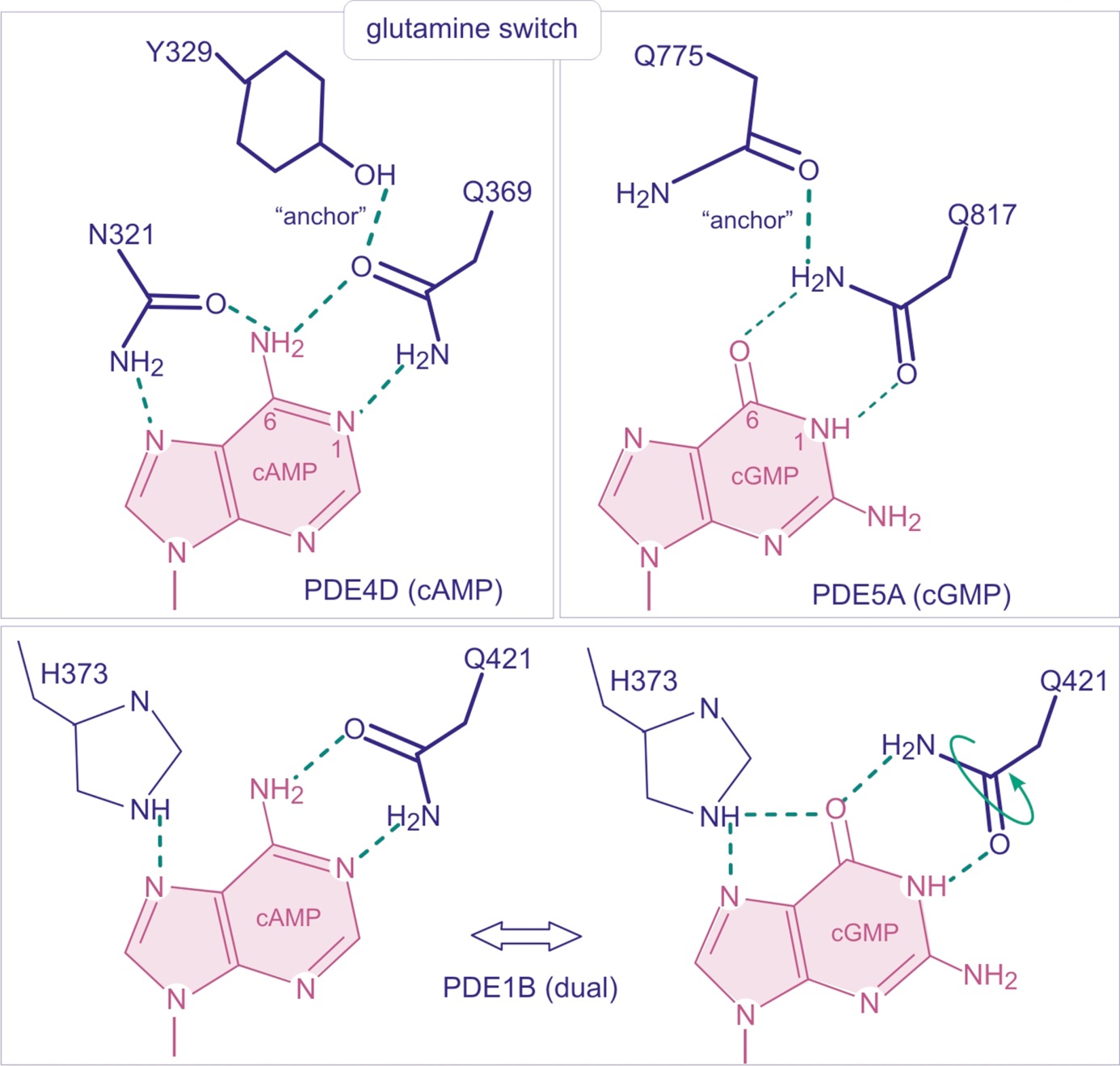 Figure 4.16
Copyright © 2016 Elsevier Inc. All rights reserved.
17
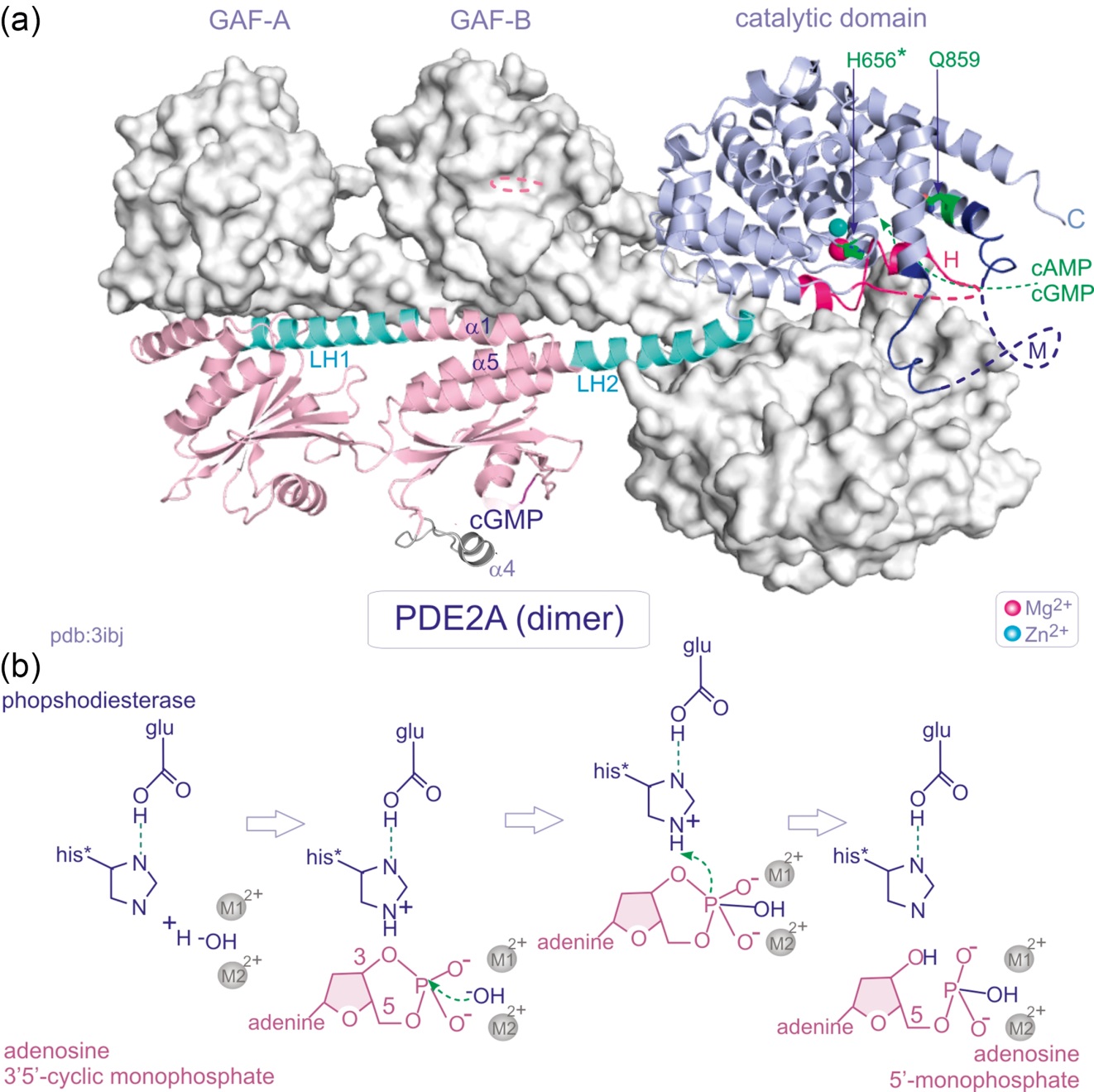 Figure 4.17
Copyright © 2016 Elsevier Inc. All rights reserved.
18
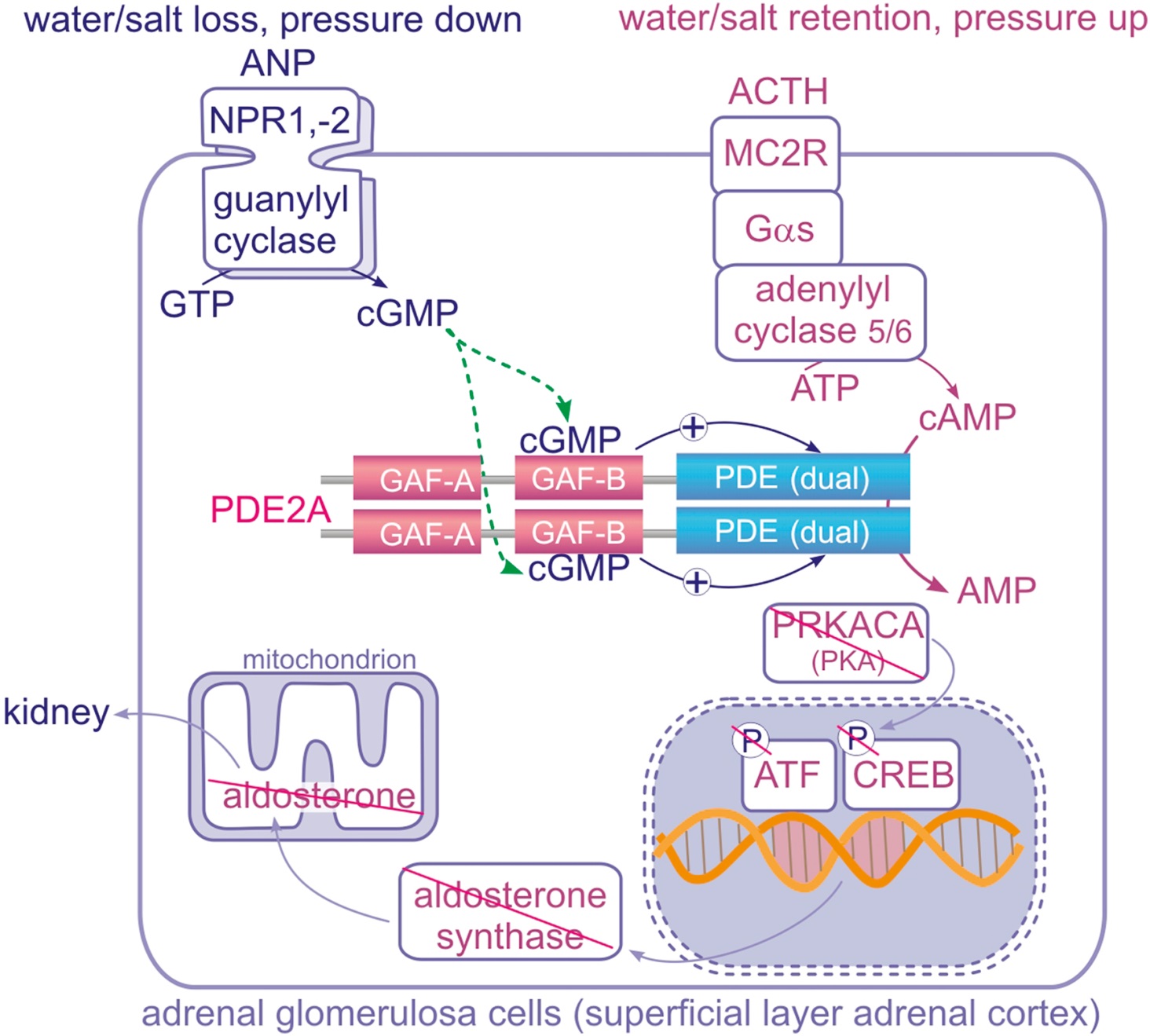 Figure 4.18
Copyright © 2016 Elsevier Inc. All rights reserved.
19
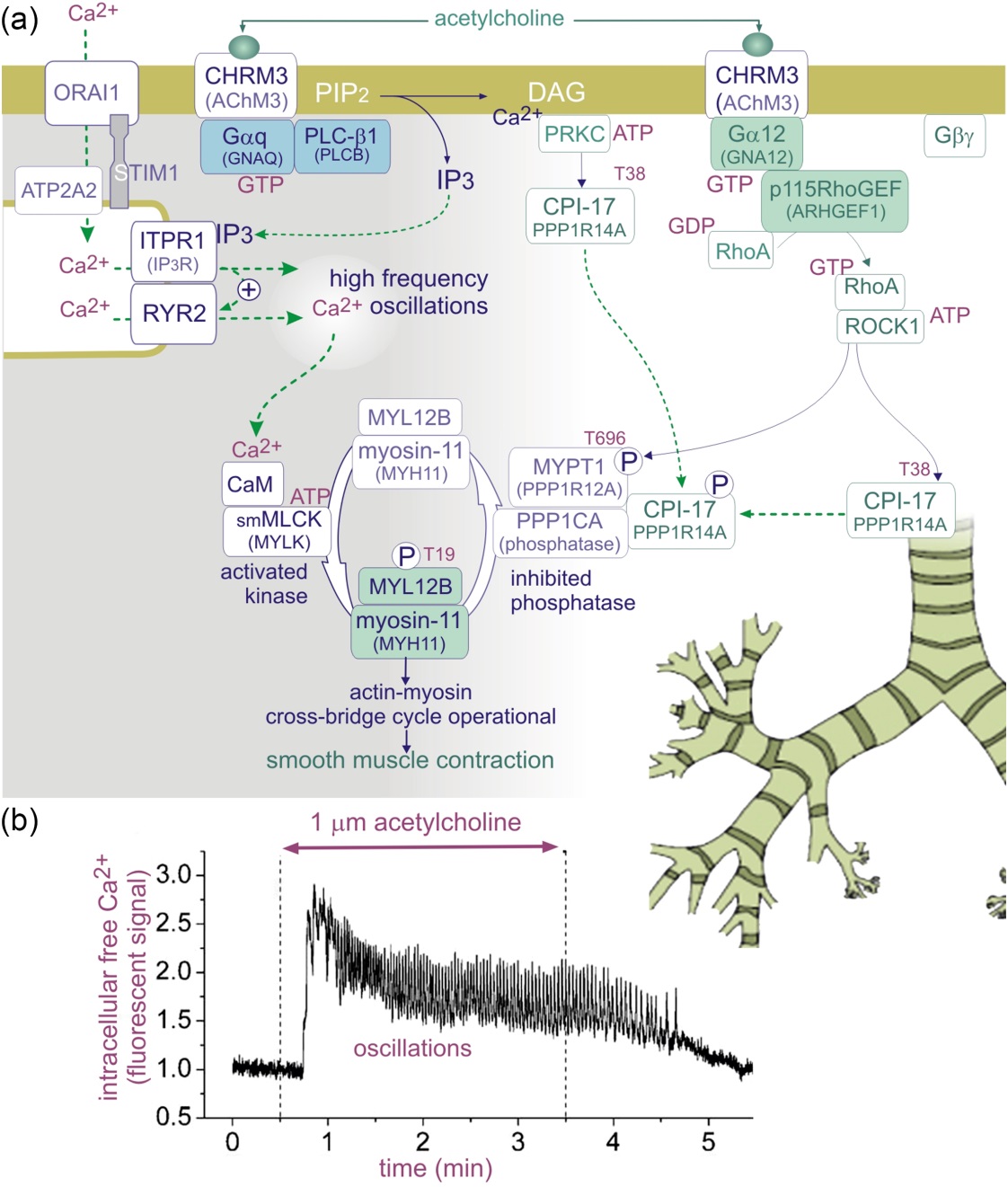 Figure 4.19
Copyright © 2016 Elsevier Inc. All rights reserved.
20
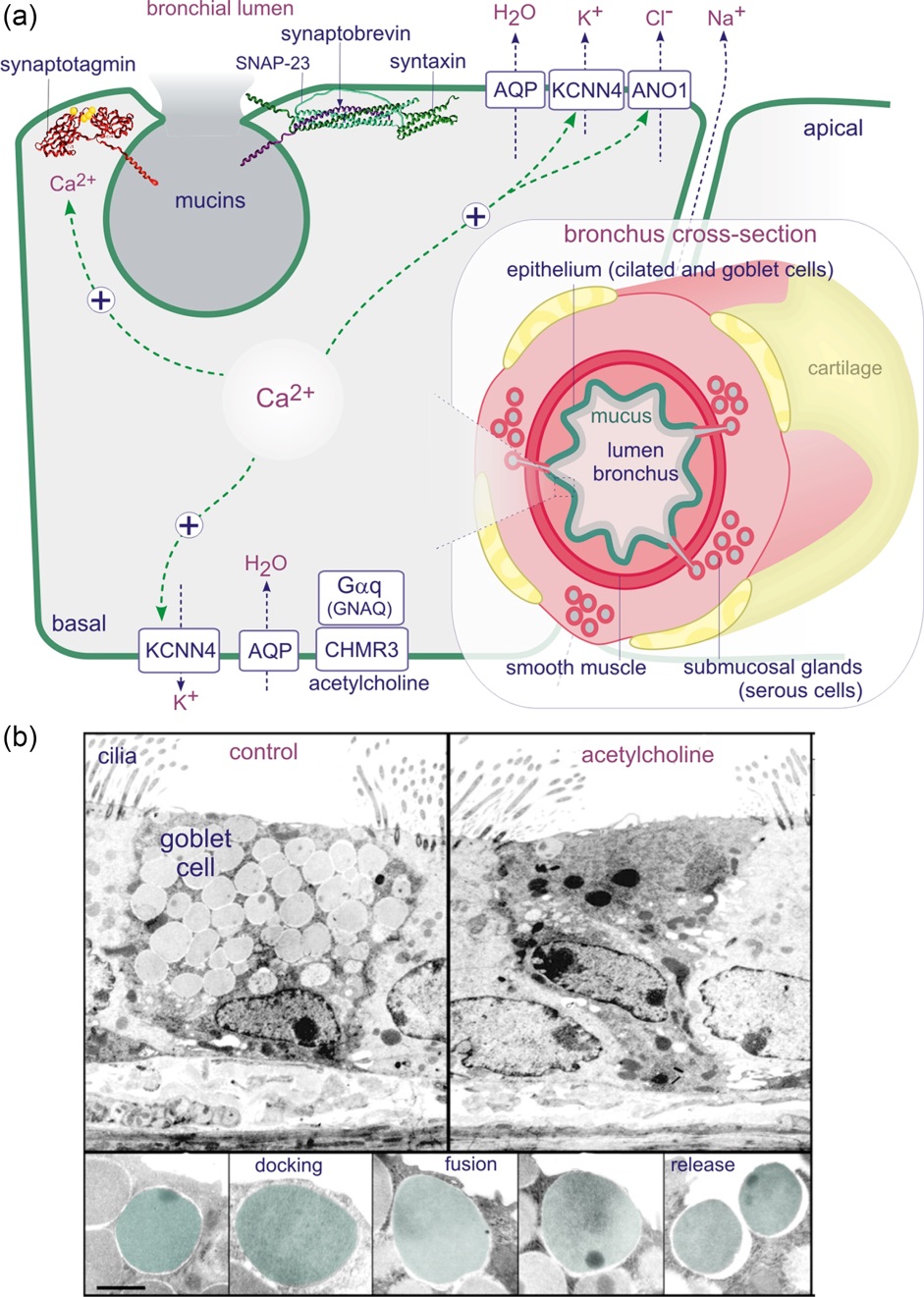 Figure 4.20
Copyright © 2016 Elsevier Inc. All rights reserved.
21
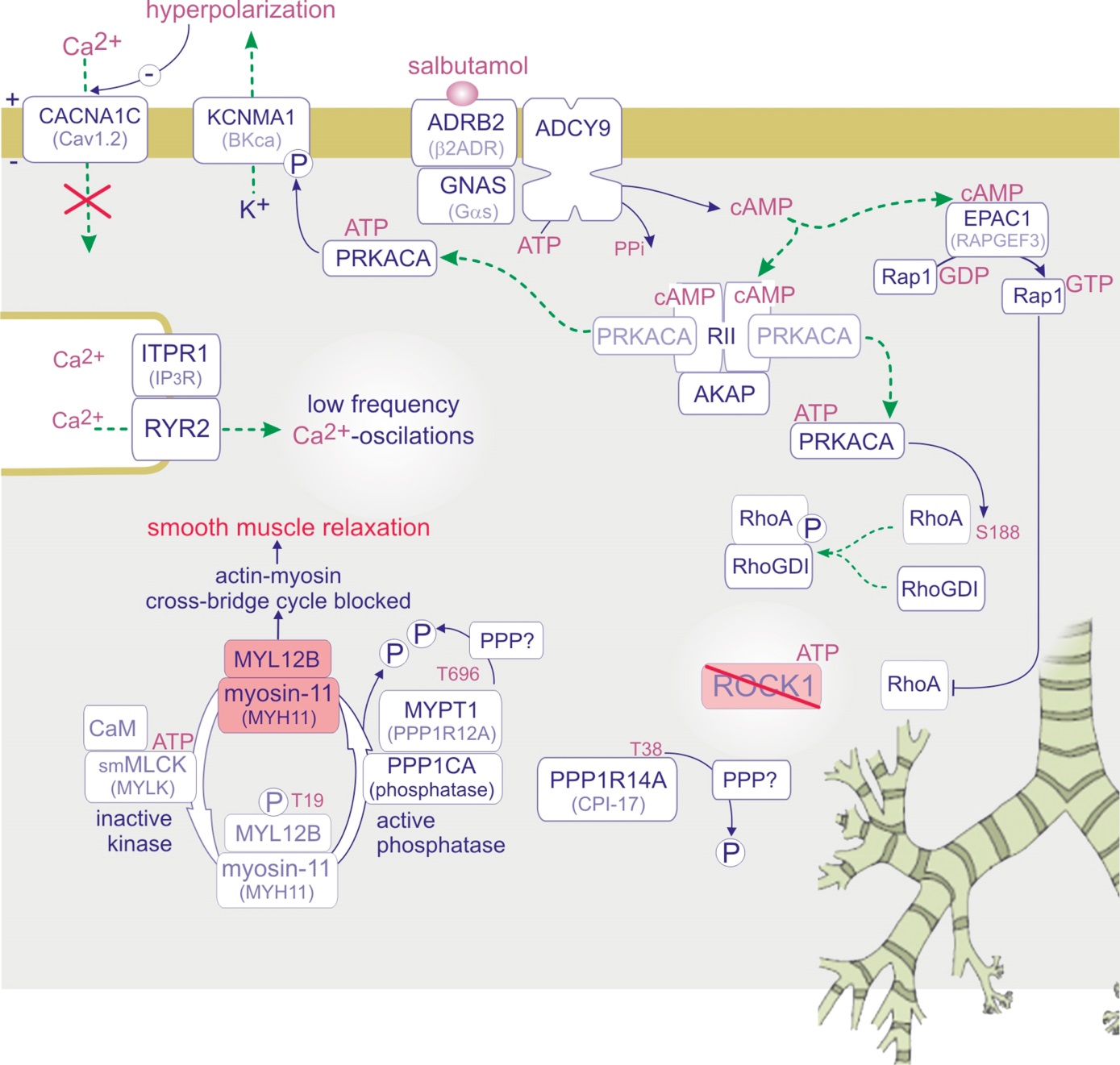 Figure 4.21
Copyright © 2016 Elsevier Inc. All rights reserved.
22
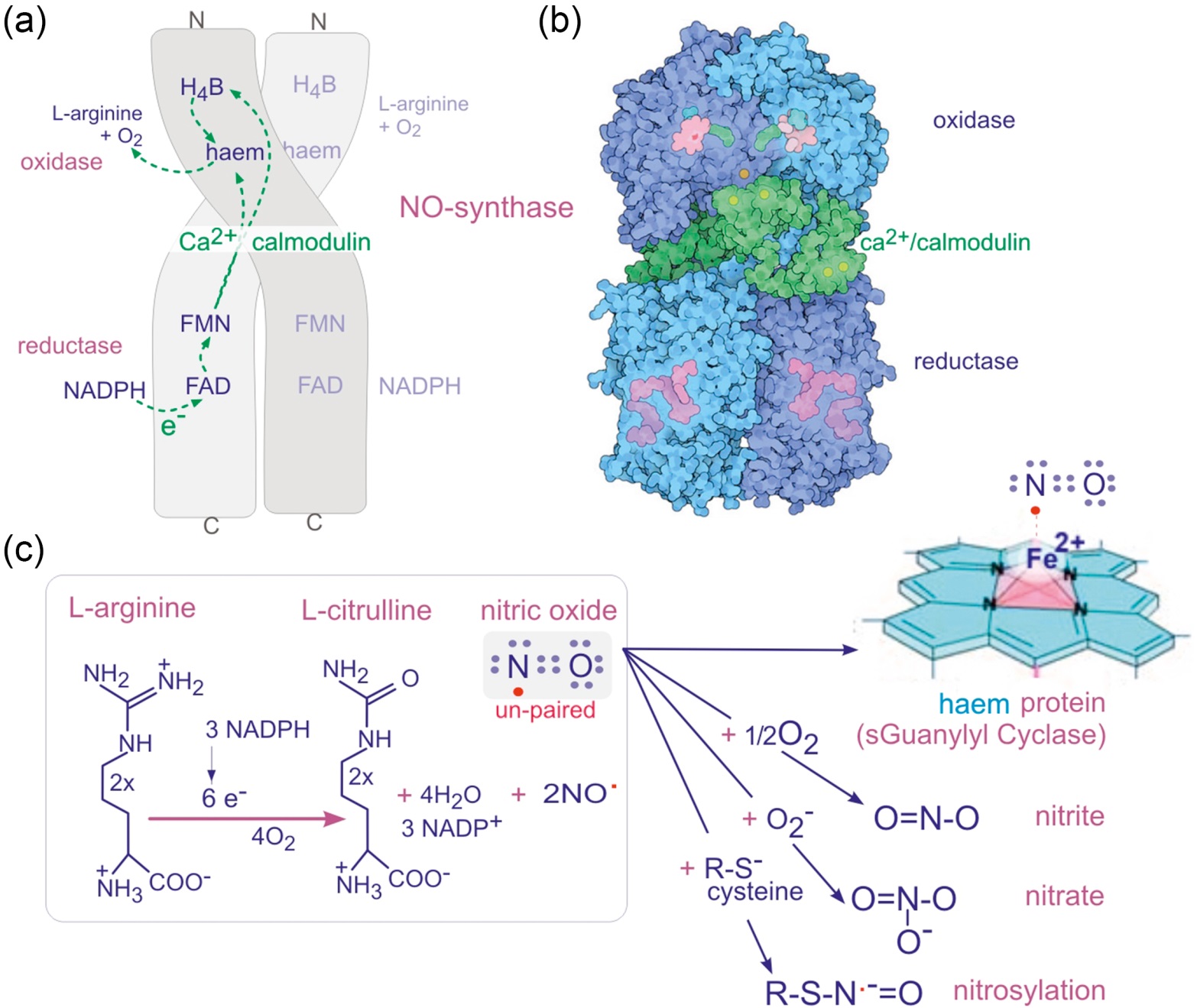 Figure 4.22
Copyright © 2016 Elsevier Inc. All rights reserved.
23
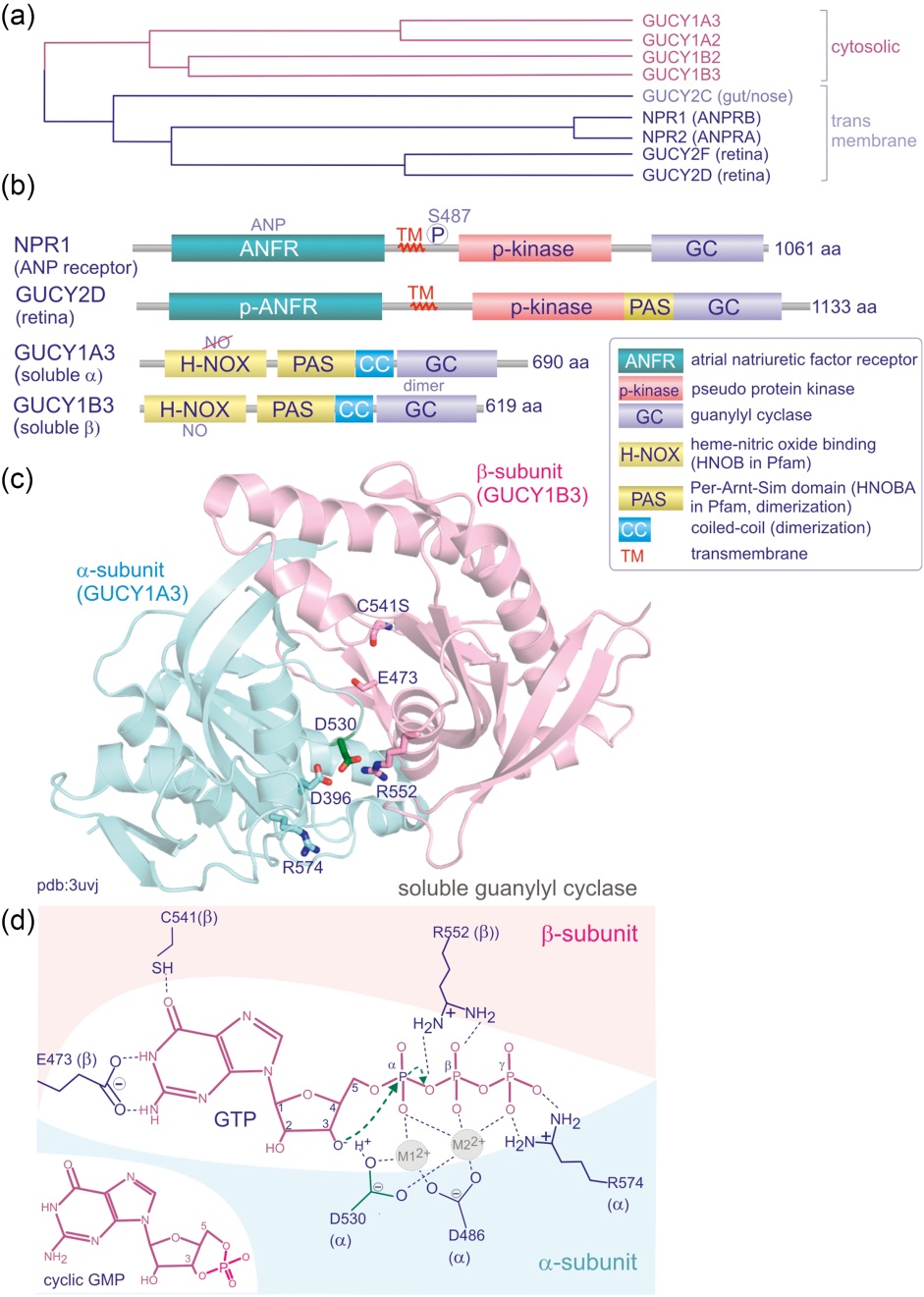 Figure 4.23
Copyright © 2016 Elsevier Inc. All rights reserved.
24
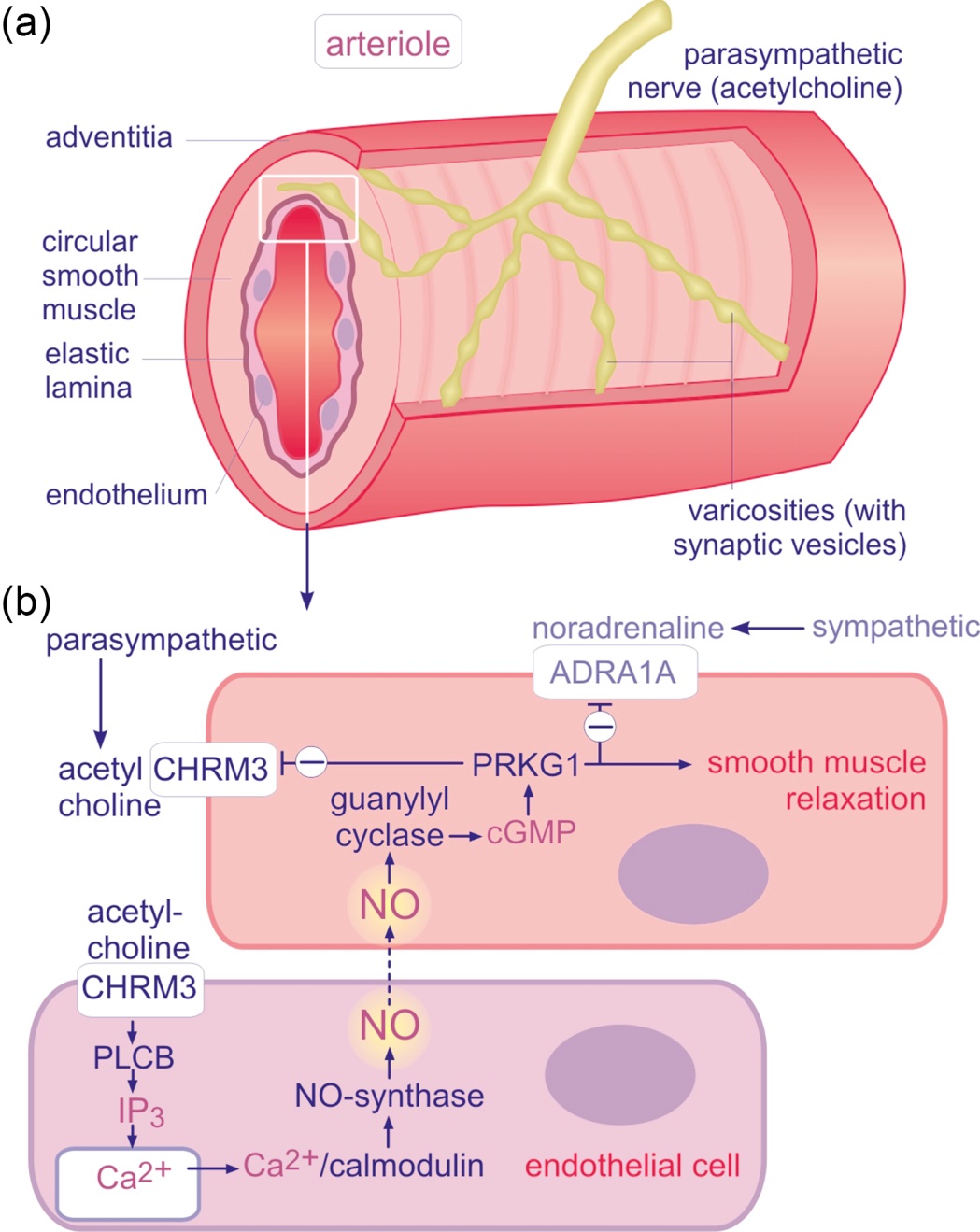 Figure 4.24
Copyright © 2016 Elsevier Inc. All rights reserved.
25
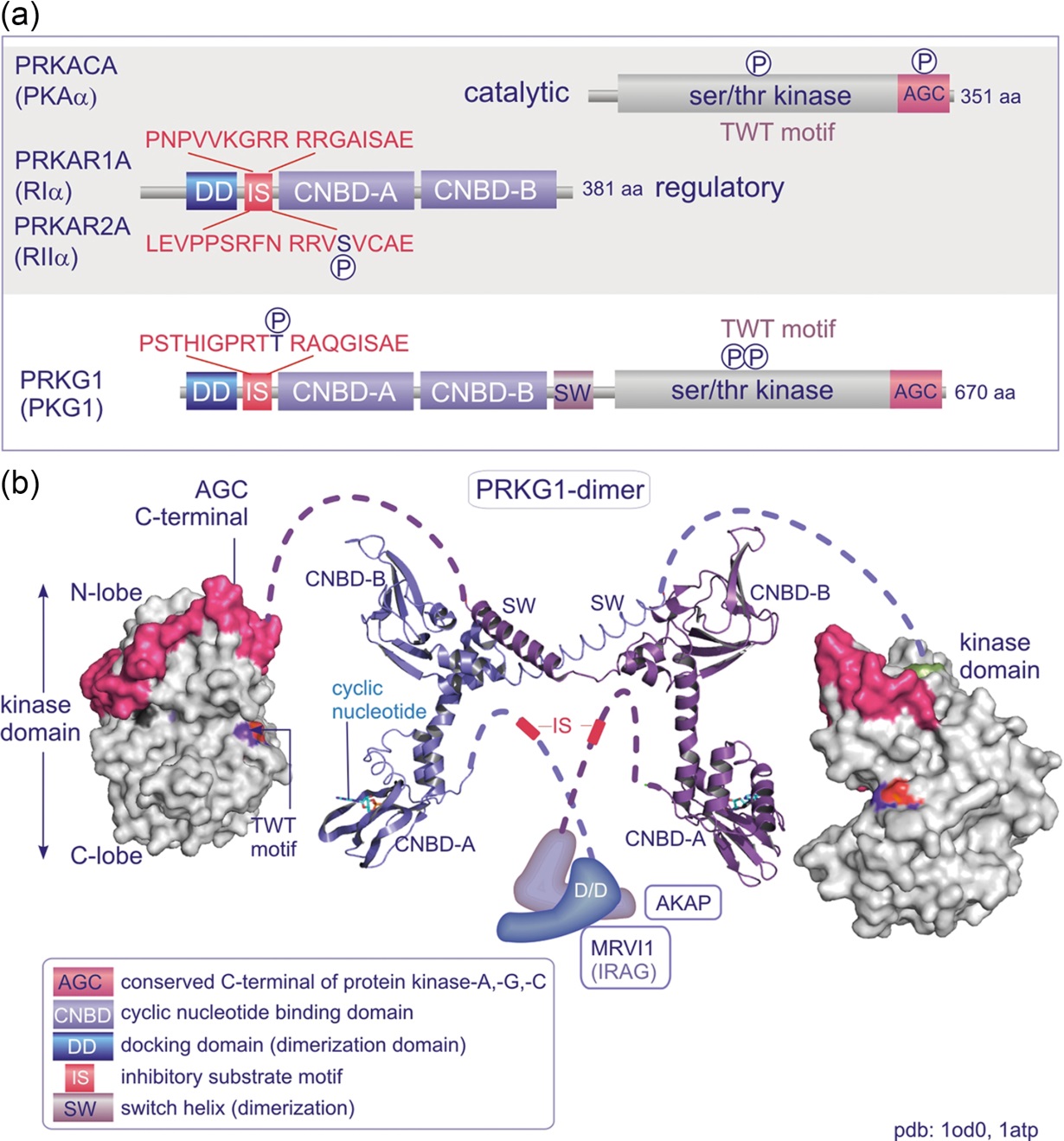 Figure 4.25
Copyright © 2016 Elsevier Inc. All rights reserved.
26
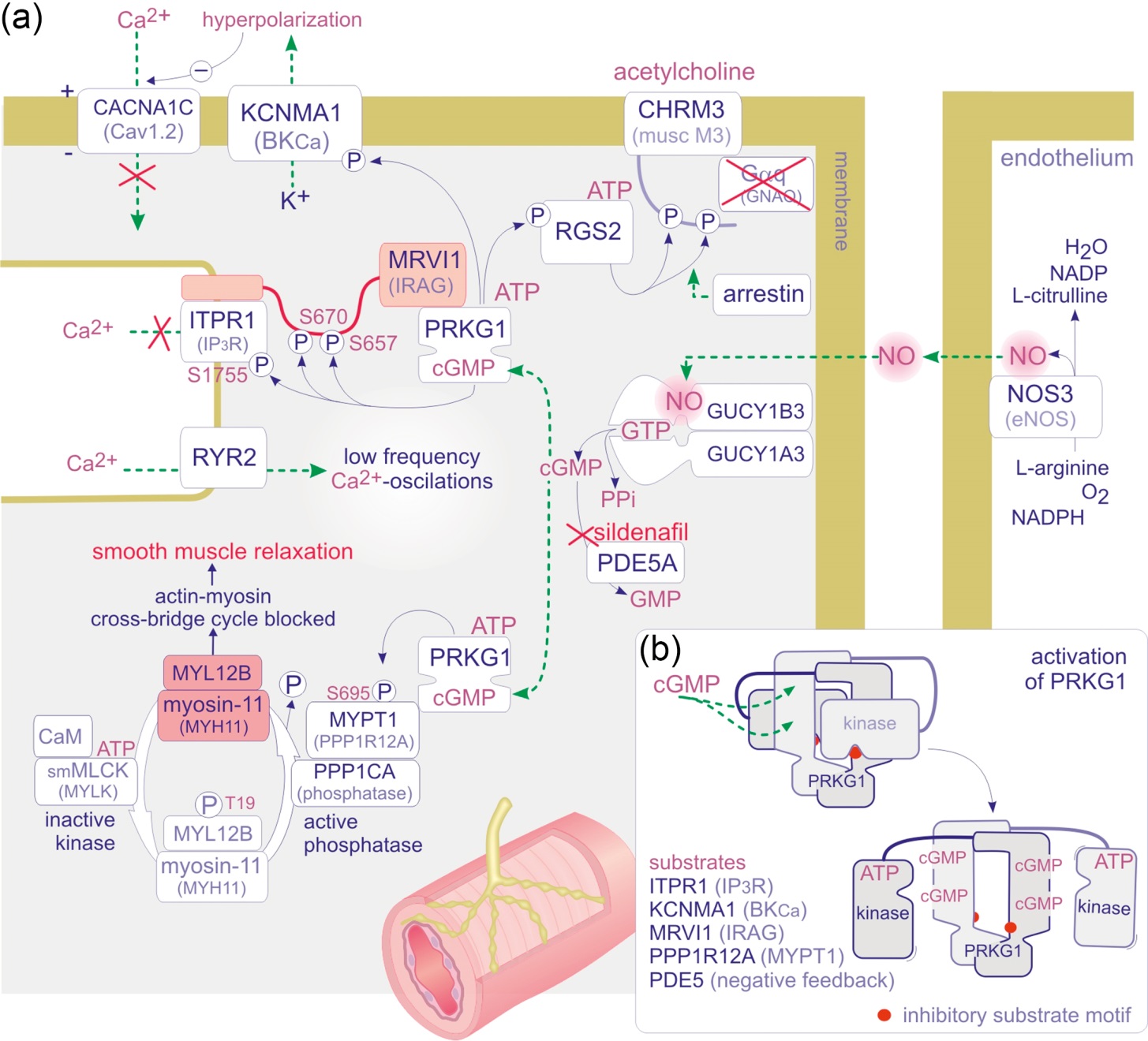 Figure 4.26
Copyright © 2016 Elsevier Inc. All rights reserved.
27
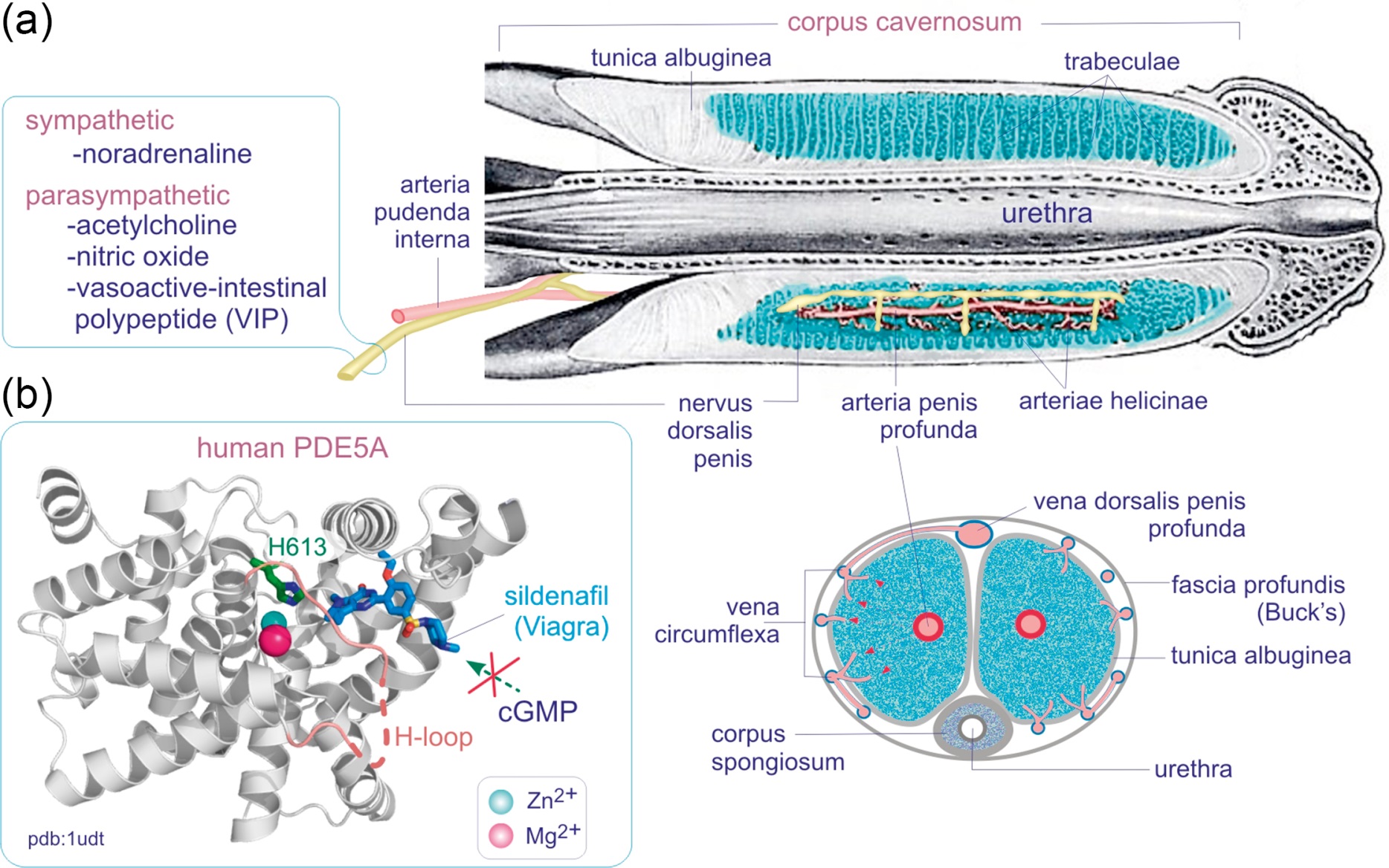 Figure 4.27
Copyright © 2016 Elsevier Inc. All rights reserved.
28
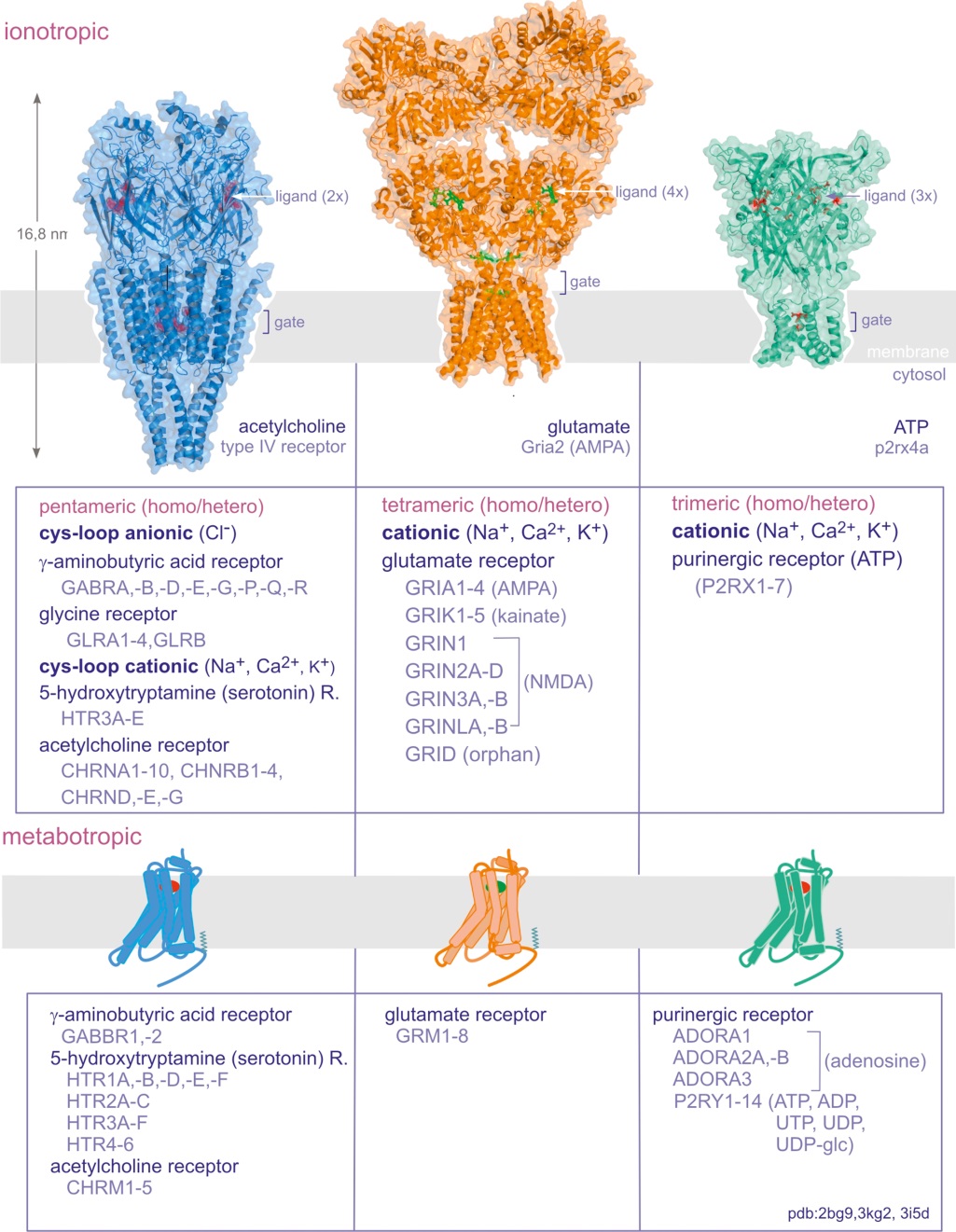 Figure 4.28
Copyright © 2016 Elsevier Inc. All rights reserved.
29